DIAGNÓSTICO A PRIMERA VISTA
Alumna: Valeria Riquelme Primo
Hospital: HGUA
Servicio: Otorrinolaringología
Imagen aprobada por: Doctor Alemán
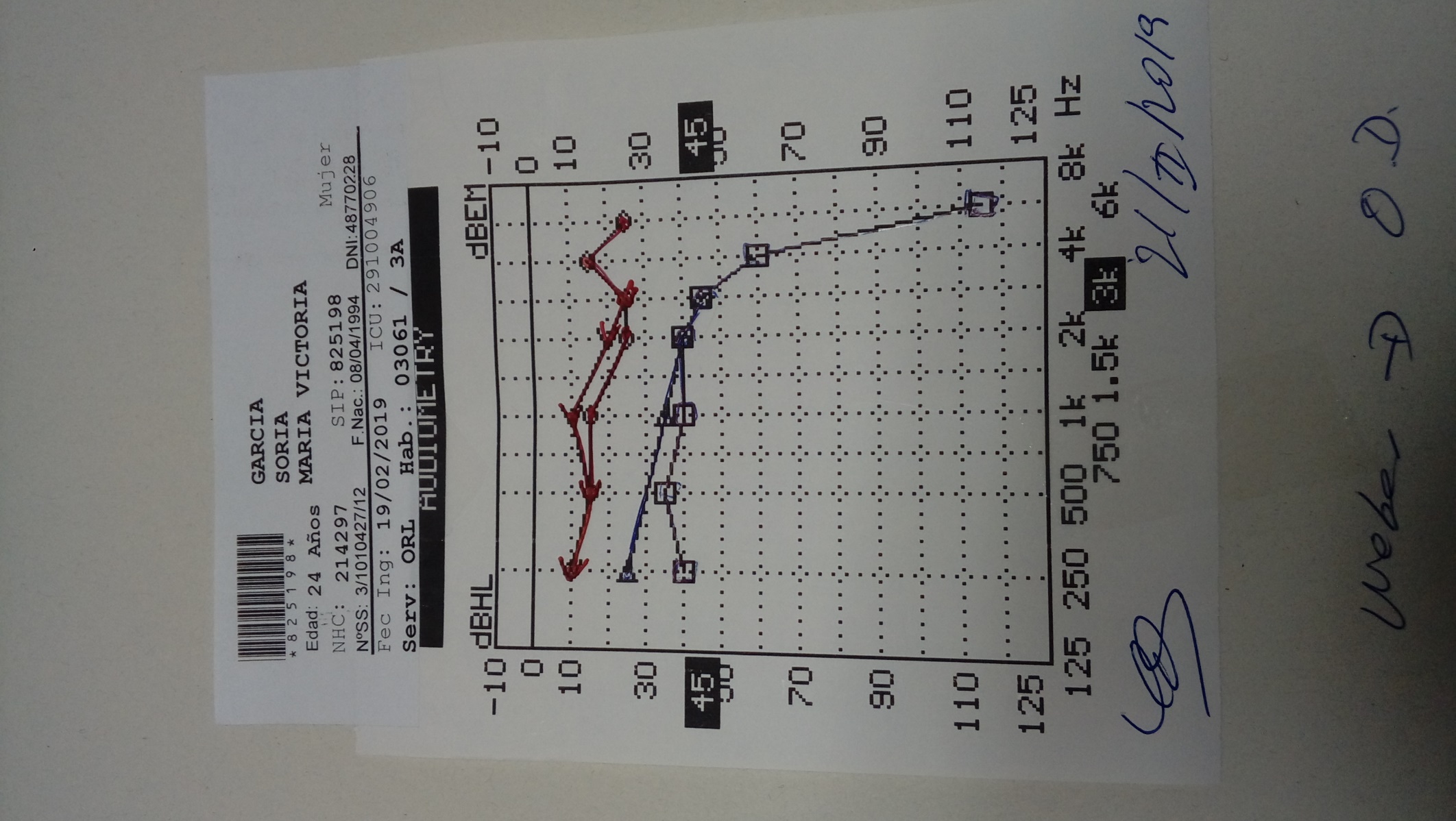 Mujer de 24 años edad diagnosticada de lupus eritematoso sistémico y síndrome antifosfolípido. Acude por vértigo de una semana de evolución y pérdida de audición en el oído izquierdo aguda.
Dx: Hipoacusia unilateral perceptiva brusca.